Nome da Matéria – Fonte Arquivo: Calibri
Nome Professor
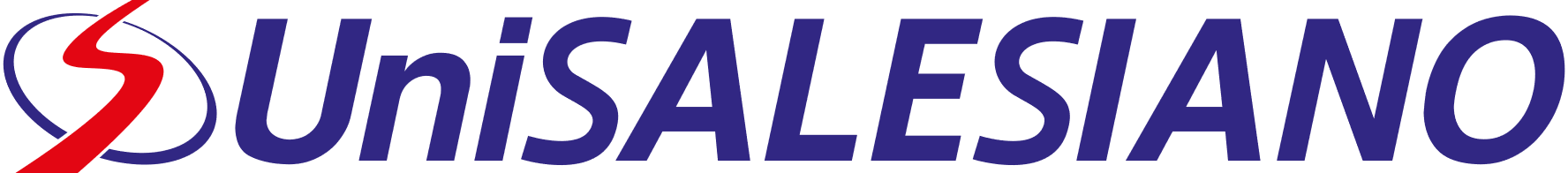 Título do Conteúdo
Conteúdo aqui: Phasellus vestibulum lacus sem, non mollis quam auctor quis. Suspendisse tincidunt, justo eu ornare tincidunt, ipsum ex ultricies sem, sed elementum urna augue in nulla. In hac habitasse platea dictumst. Aenean commodo semper nisi eu facilisis. Donec eleifend, nisi nec sollicitudin commodo, lacus erat scelerisque ipsum, ac accumsan dolor est quis purus. Aliquam in est in lorem tincidunt rhoncus. Donec euismod non ante quis finibus. Proin ipsum leo, tincidunt at aliquet at, fringilla sed turpis. Nulla faucibus mauris eu erat mattis, quis iaculis enim consequat. Praesent congue libero ut lorem ullamcorper, eget aliquam metus accumsan.
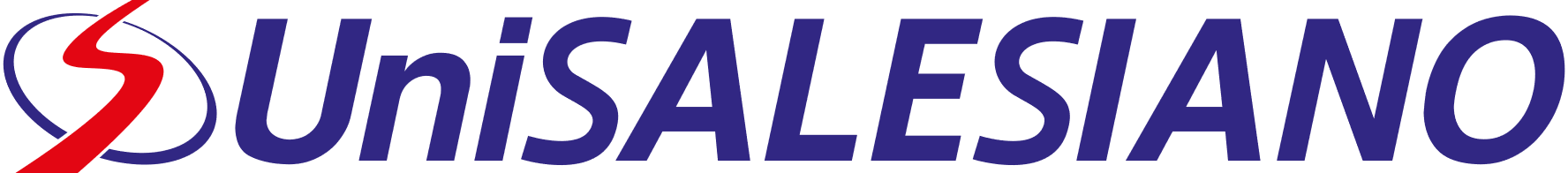 Título do Conteúdo com imagem
Conteúdo aqui: Phasellus vestibulum lacus sem, non mollis quam auctor quis. Suspendisse tincidunt, justo eu ornare tincidunt, ipsum ex ultricies sem, sed elementum urna augue in nulla. In hac habitasse platea dictumst. Aenean commodo semper nisi eu facilisis. Donec eleifend, nisi nec sollicitudin commodo, lacus erat scelerisque ipsum, ac accumsan dolor est quis purus.
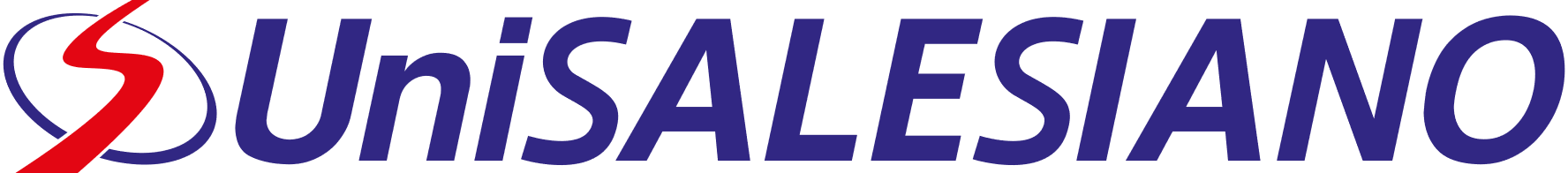 Título do Conteúdo Lado a Lado
Subtítulo Conteúdo
Subtítulo Conteúdo
Conteúdo aqui: Phasellus vestibulum lacus sem, non mollis quam auctor quis. Suspendisse tincidunt, justo eu ornare tincidunt, ipsum ex ultricies sem, sed elementum urna augue in nulla. In hac habitasse platea dictumst. Aenean commodo semper nisi eu facilisis. Donec eleifend, nisi nec sollicitudin commodo, lacus erat scelerisque ipsum, ac accumsan dolor est quis purus.
Conteúdo aqui: Phasellus vestibulum lacus sem, non mollis quam auctor quis. Suspendisse tincidunt, justo eu ornare tincidunt, ipsum ex ultricies sem, sed elementum urna augue in nulla. In hac habitasse platea dictumst. Aenean commodo semper nisi eu facilisis. Donec eleifend, nisi nec sollicitudin commodo, lacus erat scelerisque ipsum, ac accumsan dolor est quis purus.
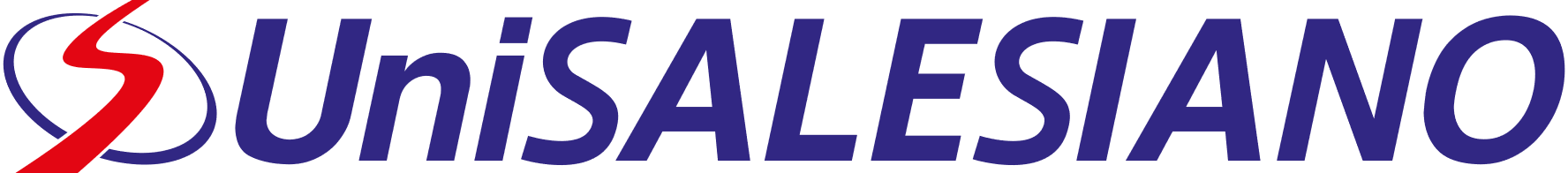